or-7. 正規分布
（オペレーションズリサーチ）
URL: https://www.kkaneko.jp/cc/or/index.html
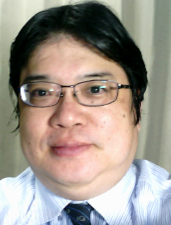 金子邦彦
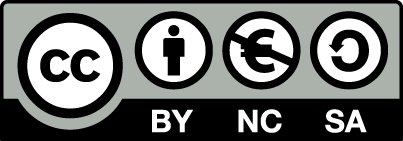 1
7-1 分布
2
コイン投げを５０回繰り返すと，表が何回で，裏が何回かのシミュレーション

　　だいたい　２５　

　　シミュレーションの繰り返しで確認
3
Excel の乱数
=RAND()					
　　	0 以上 1 未満の乱数

=IF(RAND() < 0.5, 1, 0)  
　　	乱数が 0.5 より小さければ 1, 
	さもなければ 0
4
コイン投げのシミュレーション
コインを  50 枚投げる
表が出る確率 0.5, 裏が出る確率 0.5
それを繰り返す
5
演習
次のように操作して，新しく空白のブックを作る
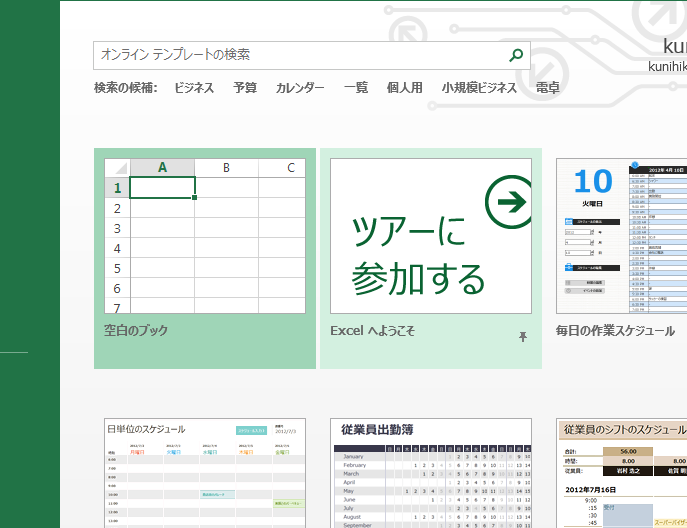 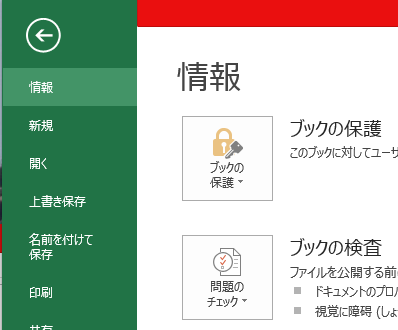 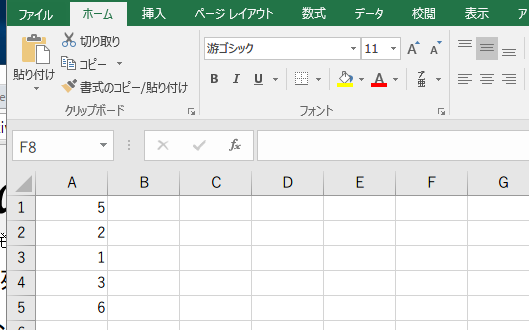 「ファイル」を
クリック
「新規」
をクリック
空白のブック
6
① セル A1 に「0.5」




② セル A2 に次の式
　　=IF(RAND() < $A$1, 1, 0)
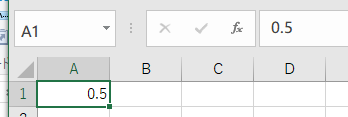 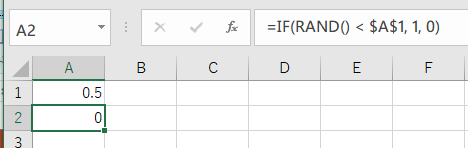 7
③ セル A2 の式を，A3 から A51  に「コピー＆貼り付け」する
  右クリックメニューが便利

④ セル A52 に次の式
　　=SUM(A2:A51)  





※ 乱数なので，実行のたびに違った値になる
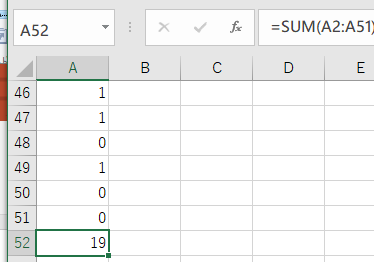 50 枚のうち，
表になるのは何枚になりそうか
8
⑤ A2 から A52 を範囲選択して，右クリックメニューで「コピー」





⑥ それを，B2から E52に張り付け
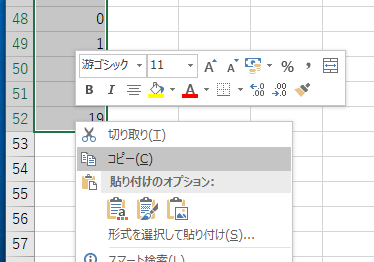 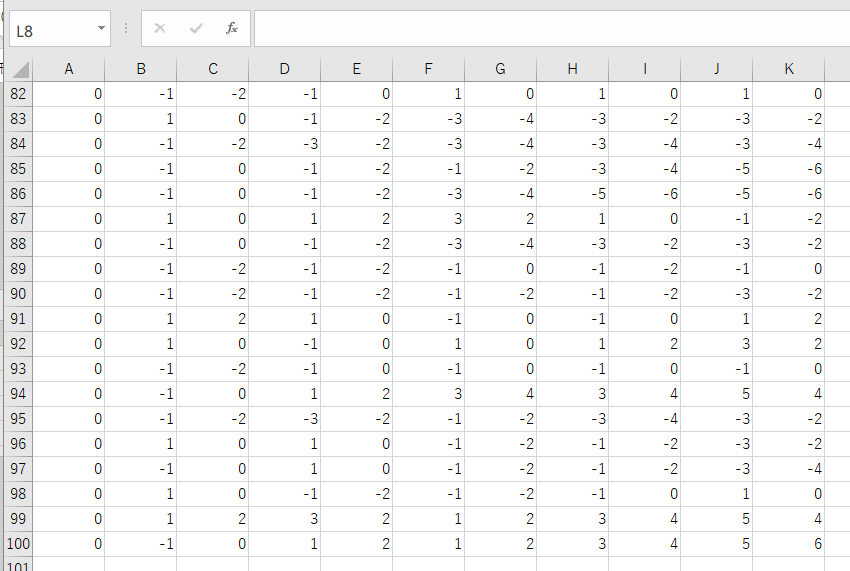 9
⑦ 52 行目を確認する
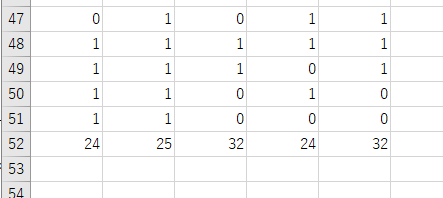 50 枚のうち，
表になるのは何枚になりそうか
10
⑧ 100 列に増やしてみなさい
A2 から A52 を範囲選択して，右クリックメニューで「コピー」
　　それを F列から CV列まで貼り付け
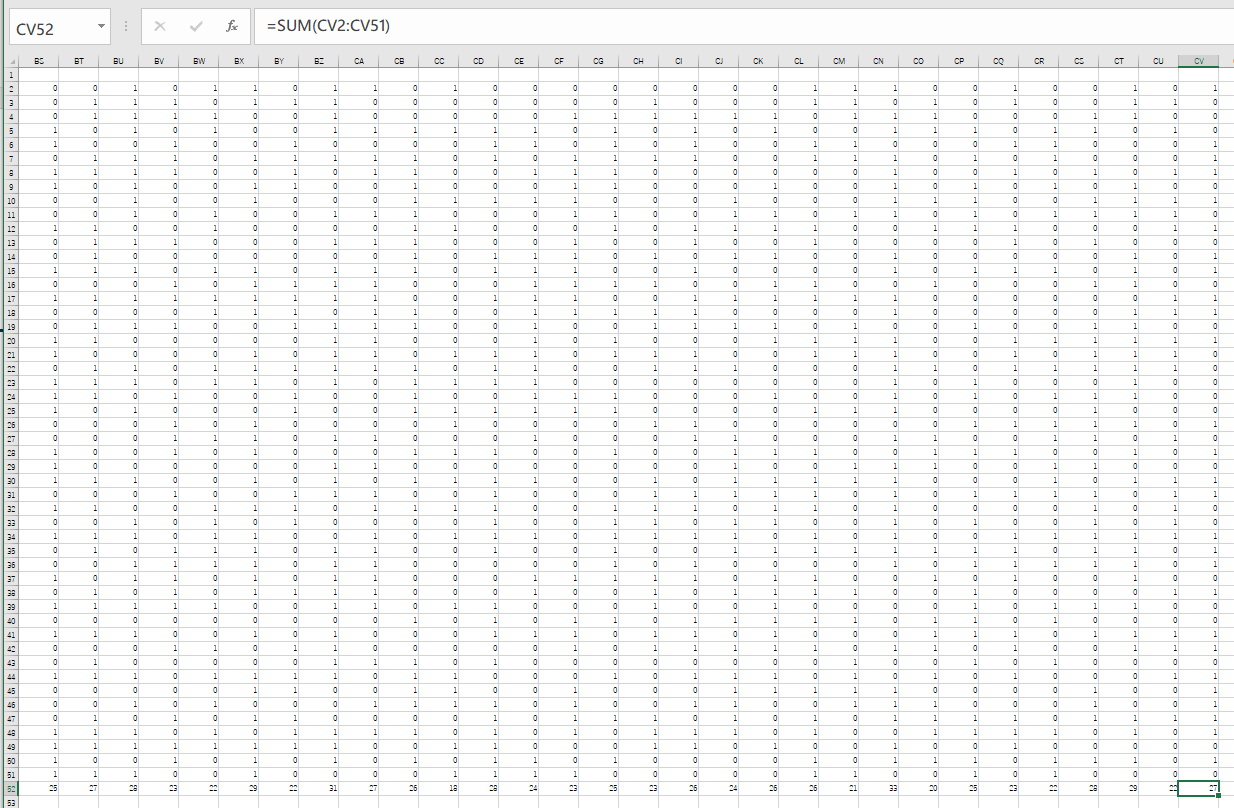 11
ヒストグラム
頻度分布（何が多くて、何が少ないか）を示したグラフ
50 枚コインを投げる．表が出る確率は 0.5
表が出る枚数のヒストグラムは
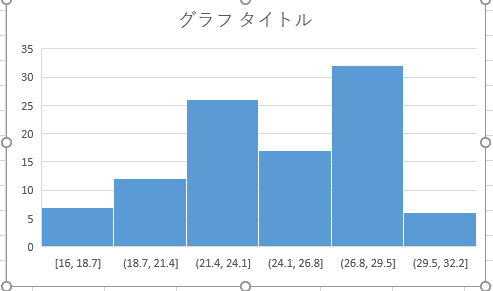 頻度大
頻度小
12
A52 から CV52 を範囲選択して、挿入を選び、
　ヒストグラムを選ぶ
　　　ヒストグラムは：頻度分布
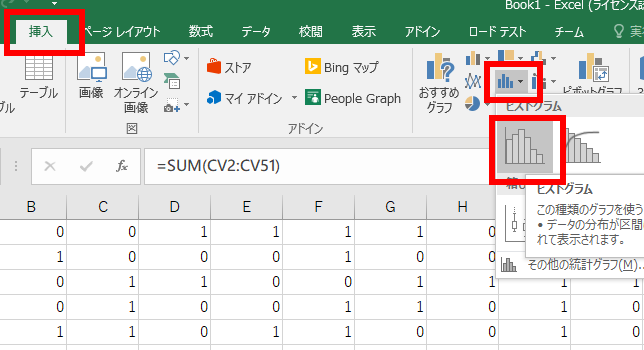 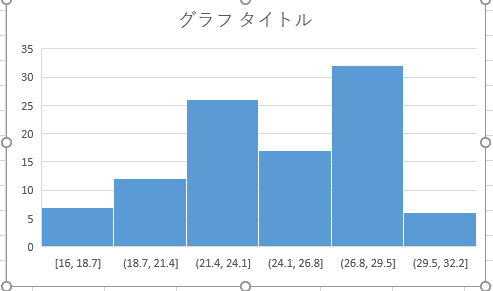 13
50 枚コインを投げる．表が出る確率は 0.5
表が出る枚数の平均と標準偏差は
■ Excel （シミュレーション）では




■ 数式では
　   平均 　　　25 　　　= 50 × 0.5
       標準偏差　 3.535534  = 50 × 0.5 × (1 – 0.5) の平方根
=AVERAGE(A52:CV52)
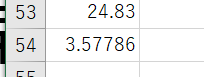 =STDEVP(A52:CV52)
14
表が出た枚数の，平均と標準偏差を求めてみよう
　　　標準偏差は「ばらつき」の量

　　　平均　AVERAGE
	  標準偏差 STDEVP

セル A53 に次の式
　　=AVERAGE(A52:CV52) 
セル A54 に次の式
　　=STDEVP(A52:CV52)
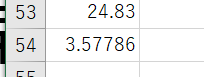 15
7-2 正規分布
16
正規分布を知る

平均と標準偏差から正規分布を作る（Excel を使用）
17
正規分布とは
正規分布は，平均と標準偏差だけで頻度分布を考えること
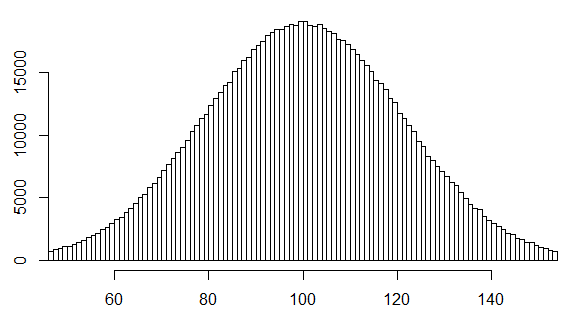 頻度大
頻度小
18
コイン投げと正規分布
コイン投げのシミュレーションで，頻度分布を作った．
コイン投げの回数を増やすと，頻度分布の形は，正規分布に近づく
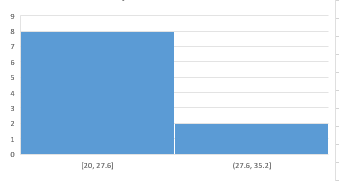 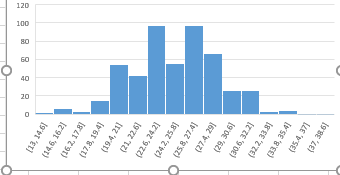 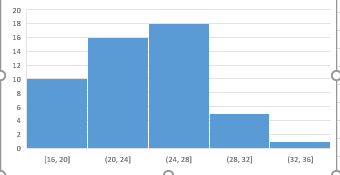 500 回
10 回
50 回
19
いまから行うこと
平均　	300
標準偏差　 20
パラメータ
Excel の NORM.DIST を使い，正規分布をプロット
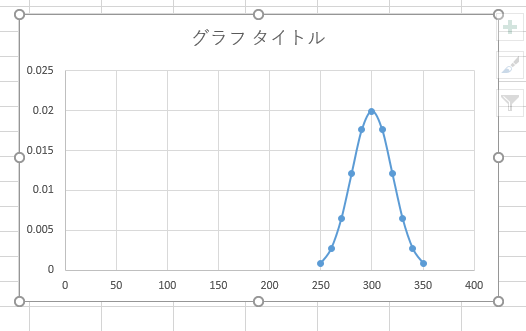 頻度大
頻度小
20
演習
次のように操作して，新しく空白のブックを作る
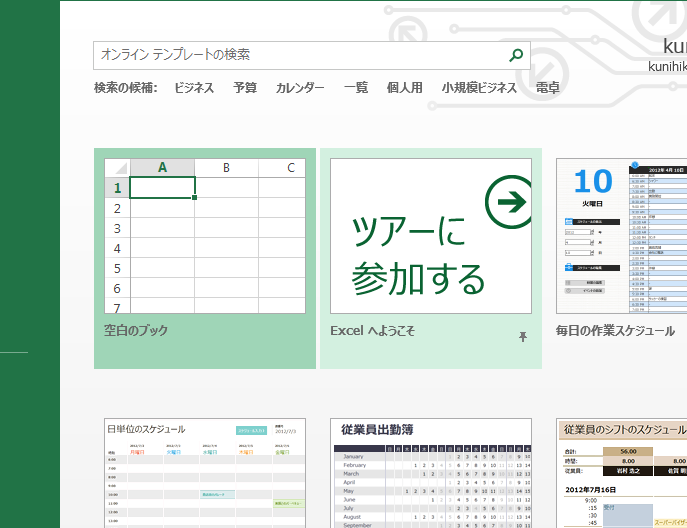 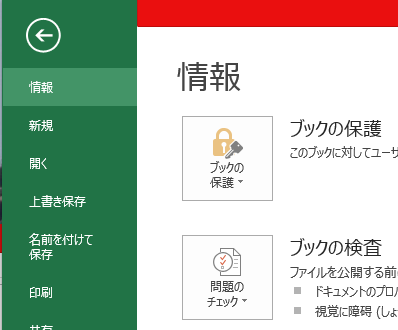 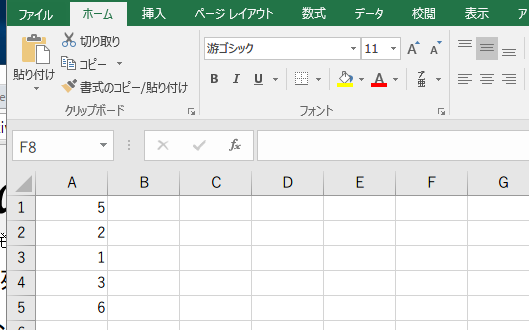 「ファイル」を
クリック
「新規」
をクリック
空白のブック
21
次のように値を書く
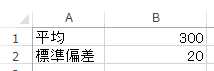 ※ 数値はすべて半角
22
A列に，次のように値を書き加える．
これは，あとで，正規分布を作るときに使う
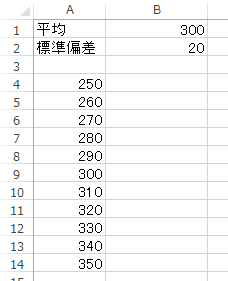 ※ 数値はすべて半角
23
次のように式を書く
平均と標準偏差から正規分布
B4に式「=NORM.DIST(A4,B$1,B$2,FALSE)」
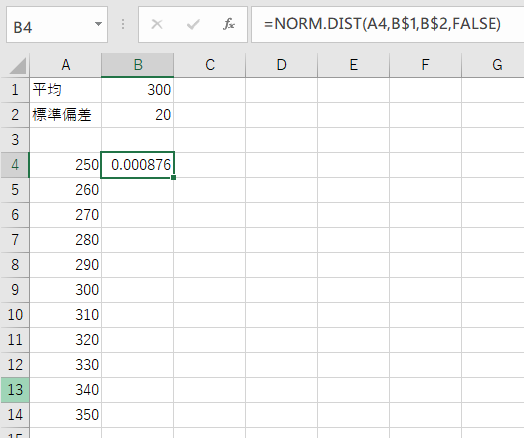 24
B4 の式を，B5からB14に「コピー＆貼り付け」する
　　右クリックメニューが便利
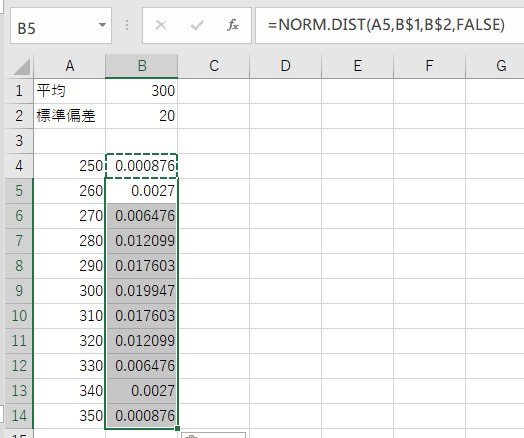 25
次の手順でグラフを作成する
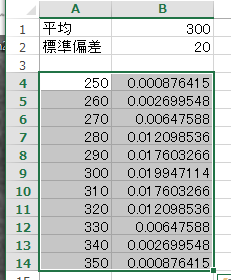 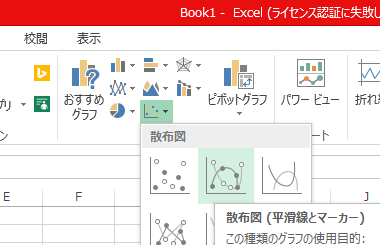 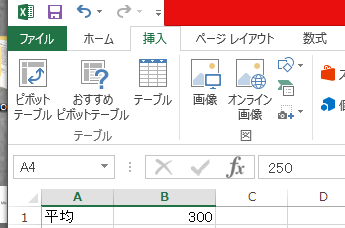 「挿入」タブを
クリック
「散布図（平滑線
とマーカー」を
選ぶ
A4 から B14 を
範囲選択
26
正規分布がプロットされるので確認
　※　値や式はあとで使うので，消さないこと
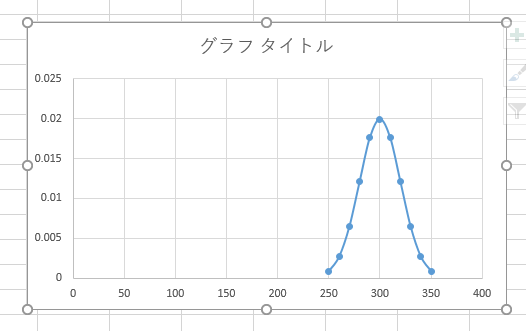 27
正規分布の性質
平均や標準偏差が変わっても、正規分布の形は同じ
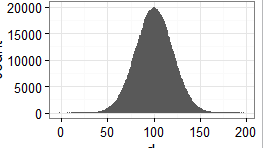 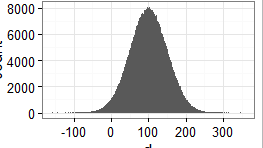 平均　１００，標準偏差　２０
平均　１００，標準偏差　５０
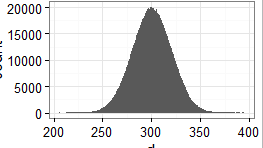 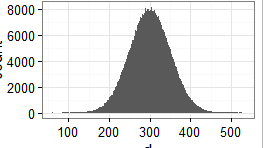 平均　３００，標準偏差　２０
平均　３００，標準偏差　５０
28
正規分布とは
正規分布とは，平均と標準偏差だけで頻度分布を考えること
（単純な分布）
正規分布では，平均値のところに頻度大の山ができる
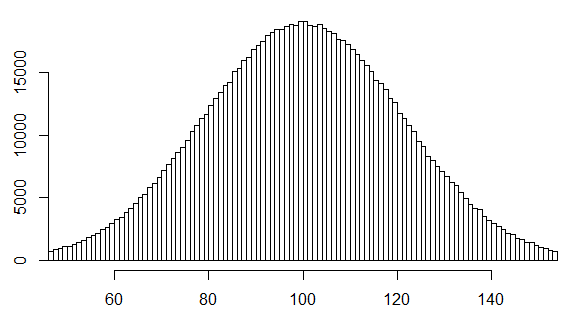 頻度大
頻度小
29
7-3 正規分布の活用例
30
平均と標準偏差から正規分布を作る（Excel を使用）

今度は「５０枚コインを投げたときの表の枚数」に合致するように，平均と標準偏差を設定
31
いまから行うこと
50 枚コインを投げる．表が出る確率は 0.5
【表が出る枚数の平均と標準偏差】
　平均 　　　25 　　　= 50 × 0.5
    標準偏差　 3.535534  = 50 × 0.5 × (1 – 0.5) の平方根

■　正規分布をプロット
「表が 30 枚以上になる確率」は？
「表が 35 枚以上になる確率」は？
「表が 40 枚以上になる確率」は？
32
B1, B2 を次のように書き替える
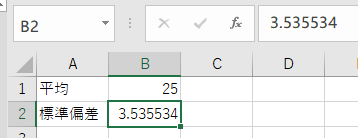 ※ 数値はすべて半角
33
A4 から A14を，次のように書き替える
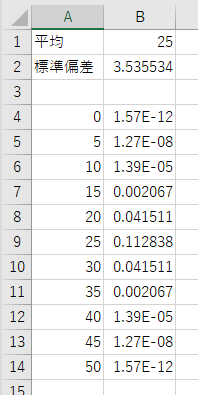 ※ 数値はすべて半角
34
先ほど作成したグラフが自動で書き換わるので，確認する
※　値や式はあとで使うので，消さないこと
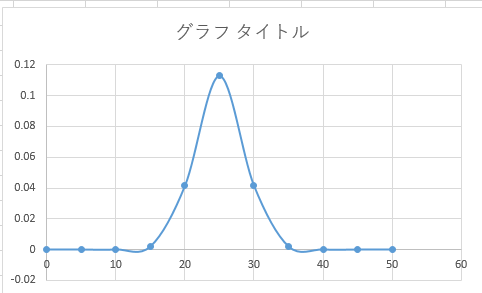 35
分布と確率
表が 30 枚以上になるのは：
　　下の図の赤のエリア
　　全体を 1 として 0.07865
8 パーセントくらい
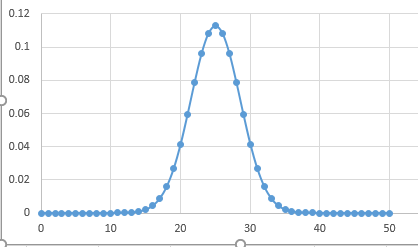 30
36
分布と確率　その②
表が 35 枚以上になるのは：
　　下の図の赤のエリア
　　全体を 1 として 0.00234
0.2 パーセントくらい
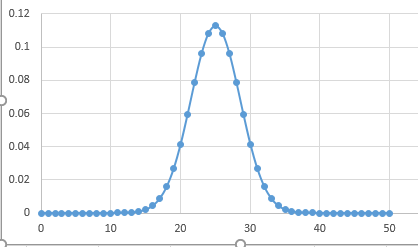 35
37
分布と確率　その③
表が 40 枚以上になるのは：
　　下の図の赤のエリア
　　全体を 1 として 0.000011
0.001 パーセントくらい
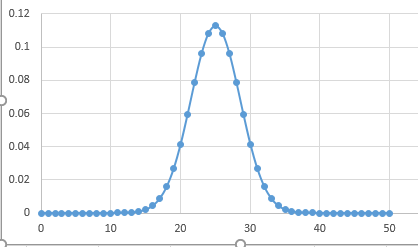 40
38
C4 に式を書く
C4に式「=NORM.DIST(A4,B$1,B$2,TRUE)」
今度は「TRUE」．FALSEとの違いは今から確認
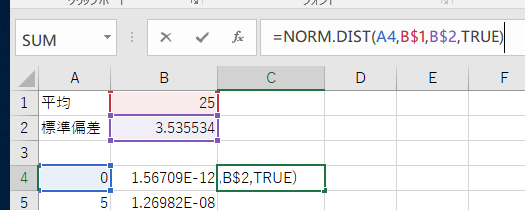 ※ 数値はすべて半角
39
C5 に式を書く
C5に式「=1-C4」
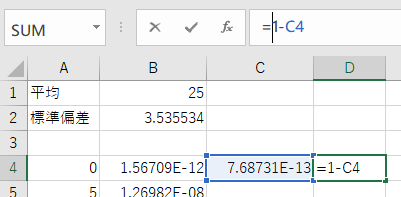 ※ 数値はすべて半角
40
C4 と D4 を範囲選択して，右クリックメニューで「コピー」
       それを，C5 から D14 に張り付け
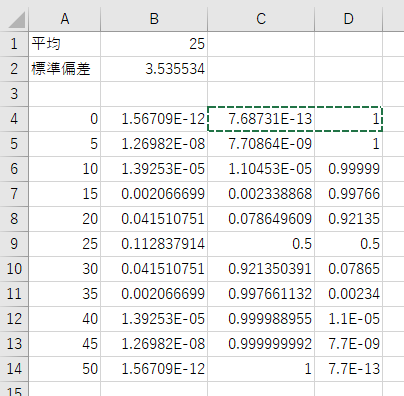 41
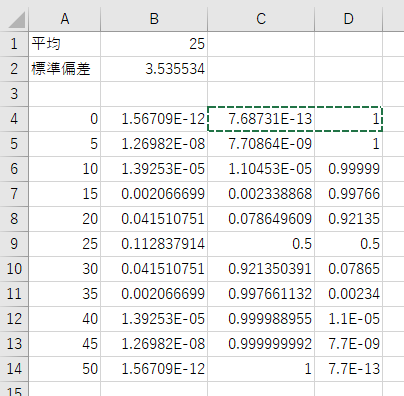 ■ 表が 30 枚以上になる確率
　0.07865
■ 表が 35 枚以上になる確率
    0.00234
■ 表が 40 枚以上になる確率
    0.000011 
 
（エクセルでは 1.1E-05 のよう 
    に表示されることもある．
   1.1E-05 と 0.000011 は同じ
※　値や式はあとで使うので，消さないこと
42
7-4 正規分布の活用演習
43
「データ」から正規分布を推定
データの平均と標準偏差にあうような正規分布を，Excel で作る
44
平均と標準偏差の例
＜売り上げデータの例＞
5月 7日    80個
5月 8日  110個
5月 9日  120個
5月 10日   70個
5月 11日  120個
平均　１００
標準偏差　２０．９７６１８
平均、標準偏差は
計算で求まる
45
A16 から A20 に次の値を書く
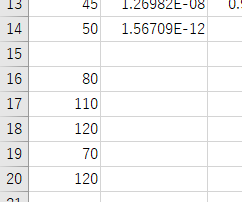 ※ 数値はすべて半角
46
B1 と B2 を書き替える
平均
B1 に式「=AVERAGE(A16:A20)」
B2 に式「=STDEVP(A16:A20)」
標準偏差
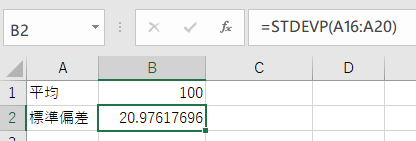 ※ 数値はすべて半角
47
A4 から A14を，次のように書き替える
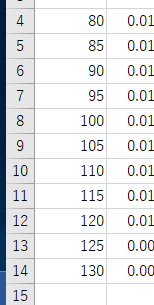 ※ 数値はすべて半角
48
D 列を使って，確率を読み取る．
　D 列は「以上になる確率」を求めている
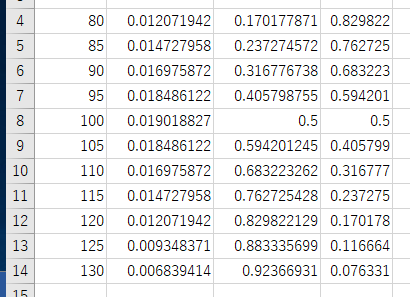 ■　売上が 105 以上になる確率」は？
　0.405799
（列の幅によって，表示が変化する）
49
C 列を使って，確率を読み取る．
　C 列は「以下になる確率」を求めている
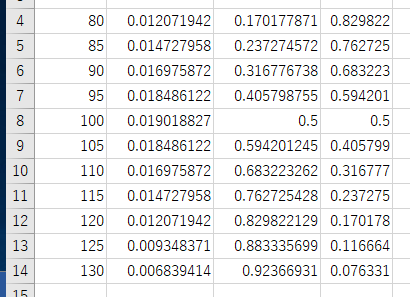 ■　売上が 105 以下になる確率」は？
　0.594201245
（列の幅によって，表示が変化する）
50
「以上」のイメージ
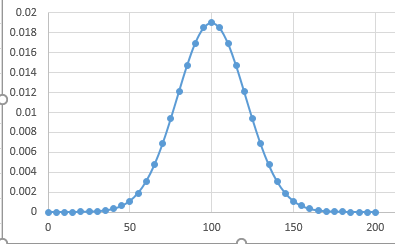 先ほどの
エクセルファイルの D列
105
51
「以下」のイメージ
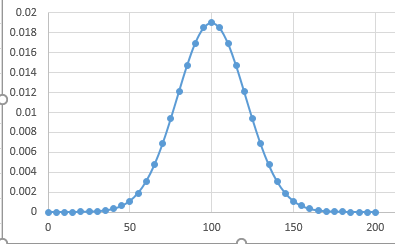 先ほどの
エクセルファイルの C列
105
52